February 2016
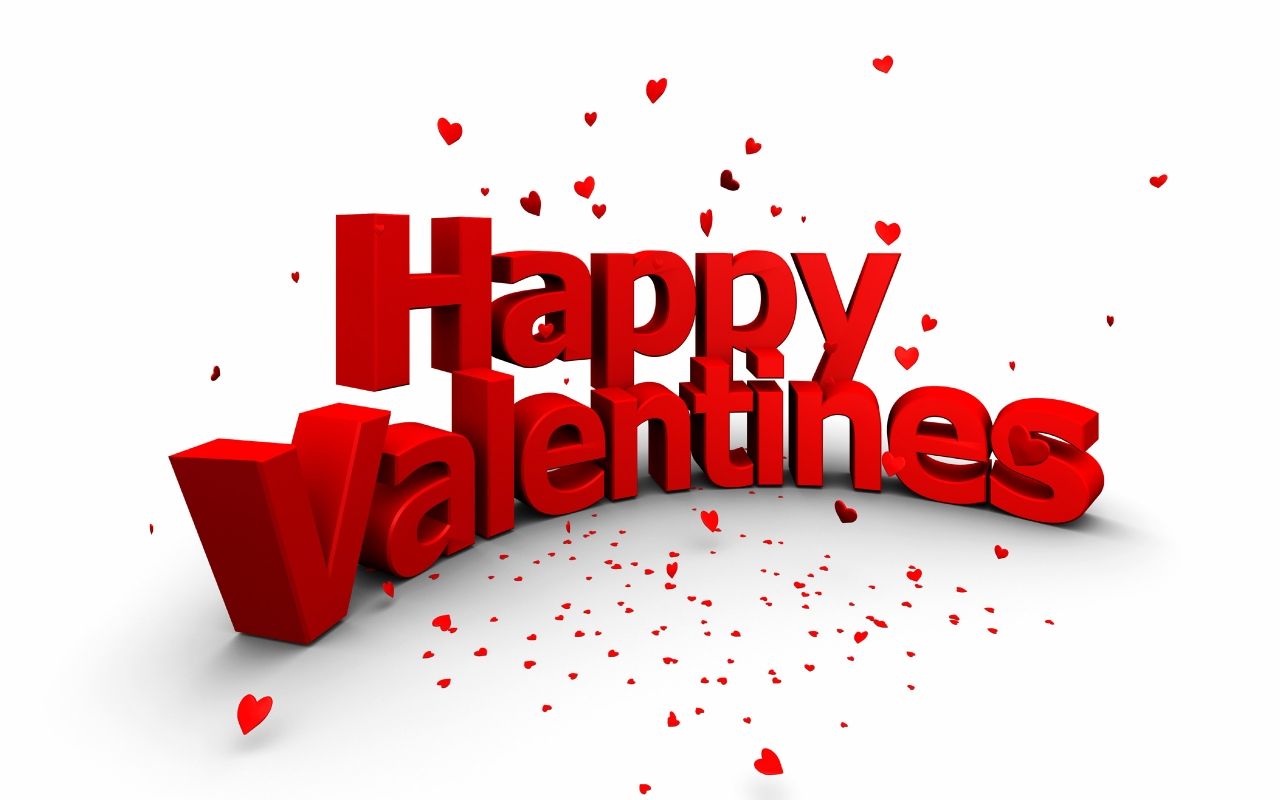 FEBRUARY MEMORY VERSE:


“Anyone who claims to be in the light but
hates his brother or sister 
is still in the darkness.”

1John 2:9
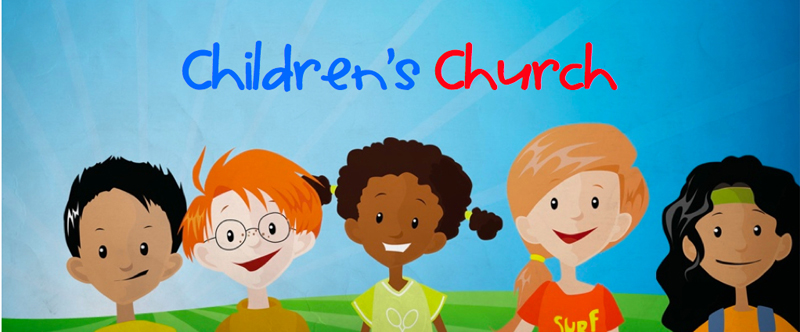 Children’s Church
 is available during 
our worship service time 
for
Toddlers class:  1-4 years old 
Juniors class:   5-11 years old
Teens:   12-18 years old
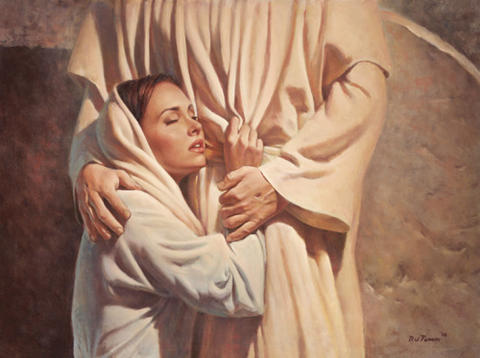 Sunday Sermon Message:
How Deep My LoveMatthew 26:6-13
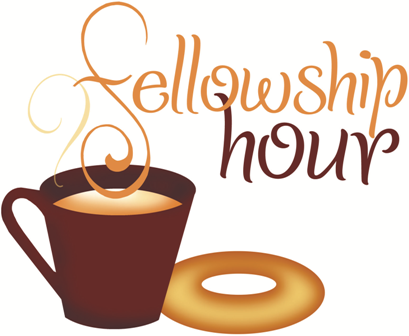 Light Snacks are needed for fellowship each Sunday.  
Please help if you are able.
Today’s Thought: 


“Love is a language deaf people can hear and blind people can see.”
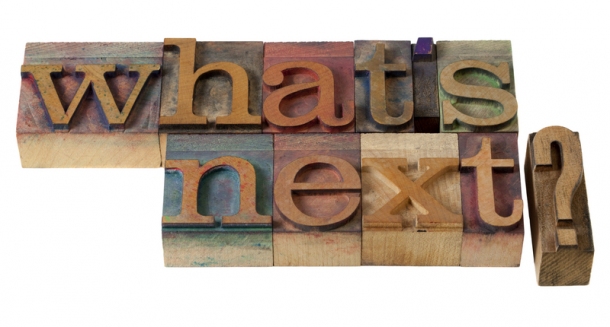 Birthday’s:

Karen Yelle         2/15
Bill Holland        2/27
Joshua Sweeting  3/6
Marty Stein          3/8
Fred Ryan 	      3/9
Emily Fortino      3/9
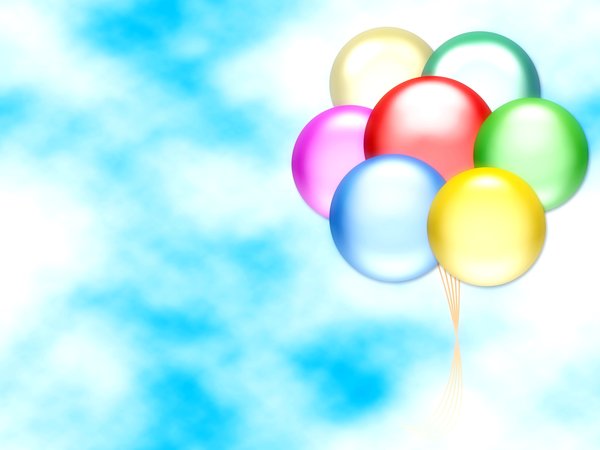 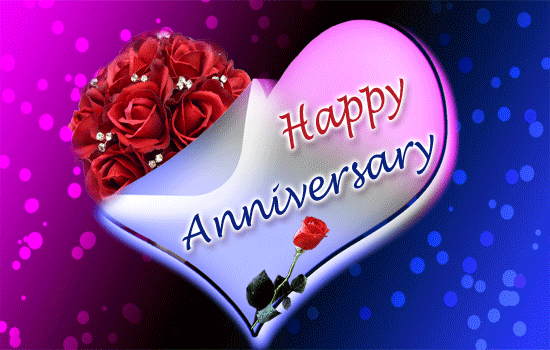 Mac and Cathy    2/15
Fred & Shirley     3/5
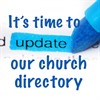 Last chance!

Check the 
old directory information or fill out a new info form.

Turn them in to Cindy this week.  

The new directory will be published soon!
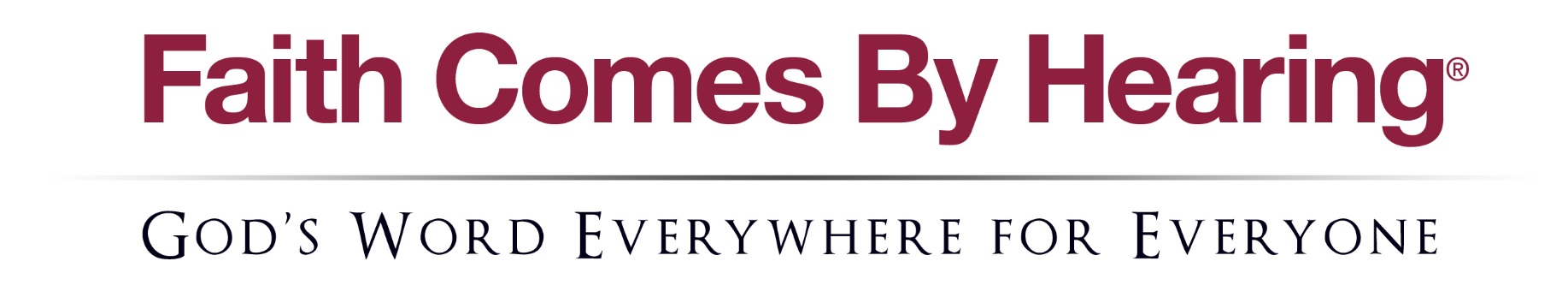 Quarterly Mission Focus (Feb – April)
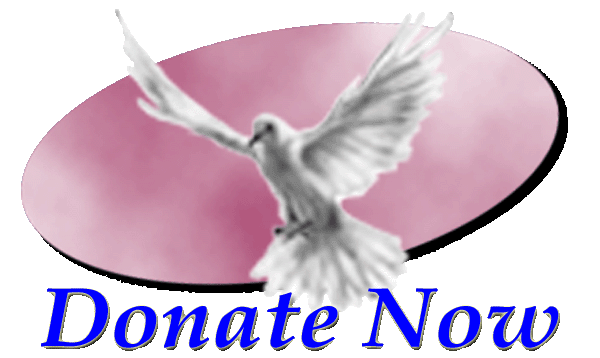 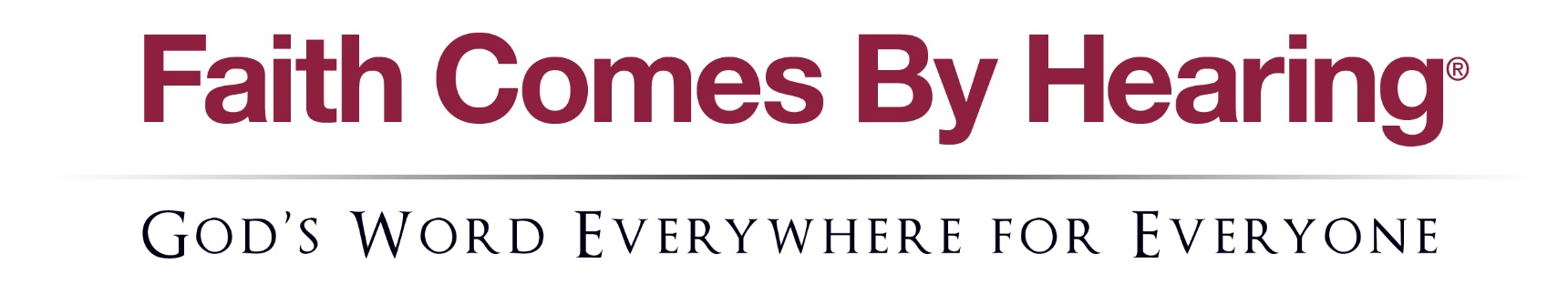 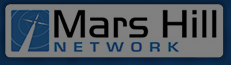 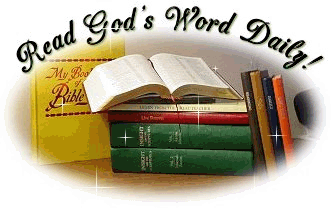 Read God’s Word!
The daily reading schedule is 
on the bulletin table or www.mallorywesleyan.org.
Pastor’s sermons & Bible studies follow the reading plan.  
God’s Word will bless you each day!
Tuesday Evening Bible Study
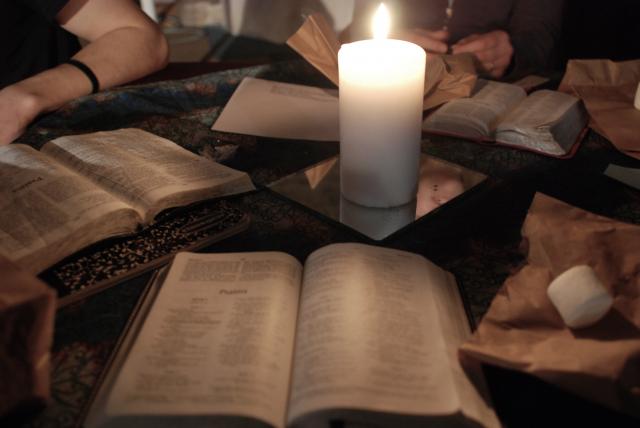 6:30pm at the Hampson’s
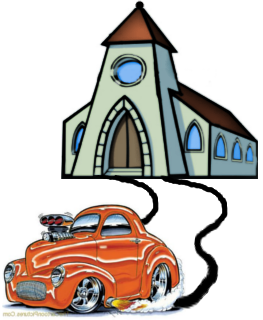 Pastor and Marty will be away 
Feb 17 – 20.  

In case of  emergency or prayer concern:

Please call 
Cindy at 256-4206 or Vic.

.
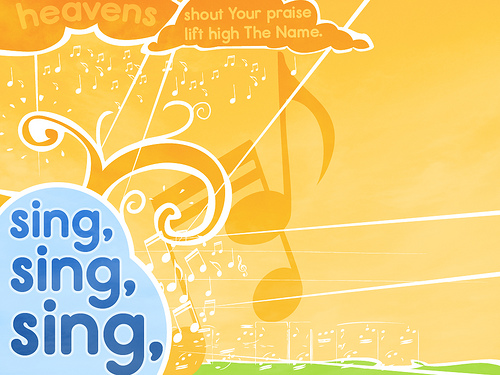 Worship Team Practice
Each Wednesday Evening 
@ 6pm
 in the Sanctuary
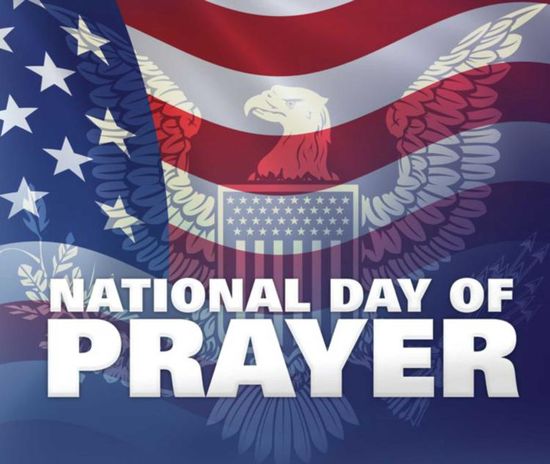 Committee Meeting:  2/25 @ 6pm
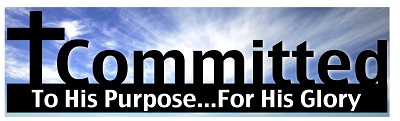 Note Change of Date:

Church Board Meeting
February 25, 7:00pm
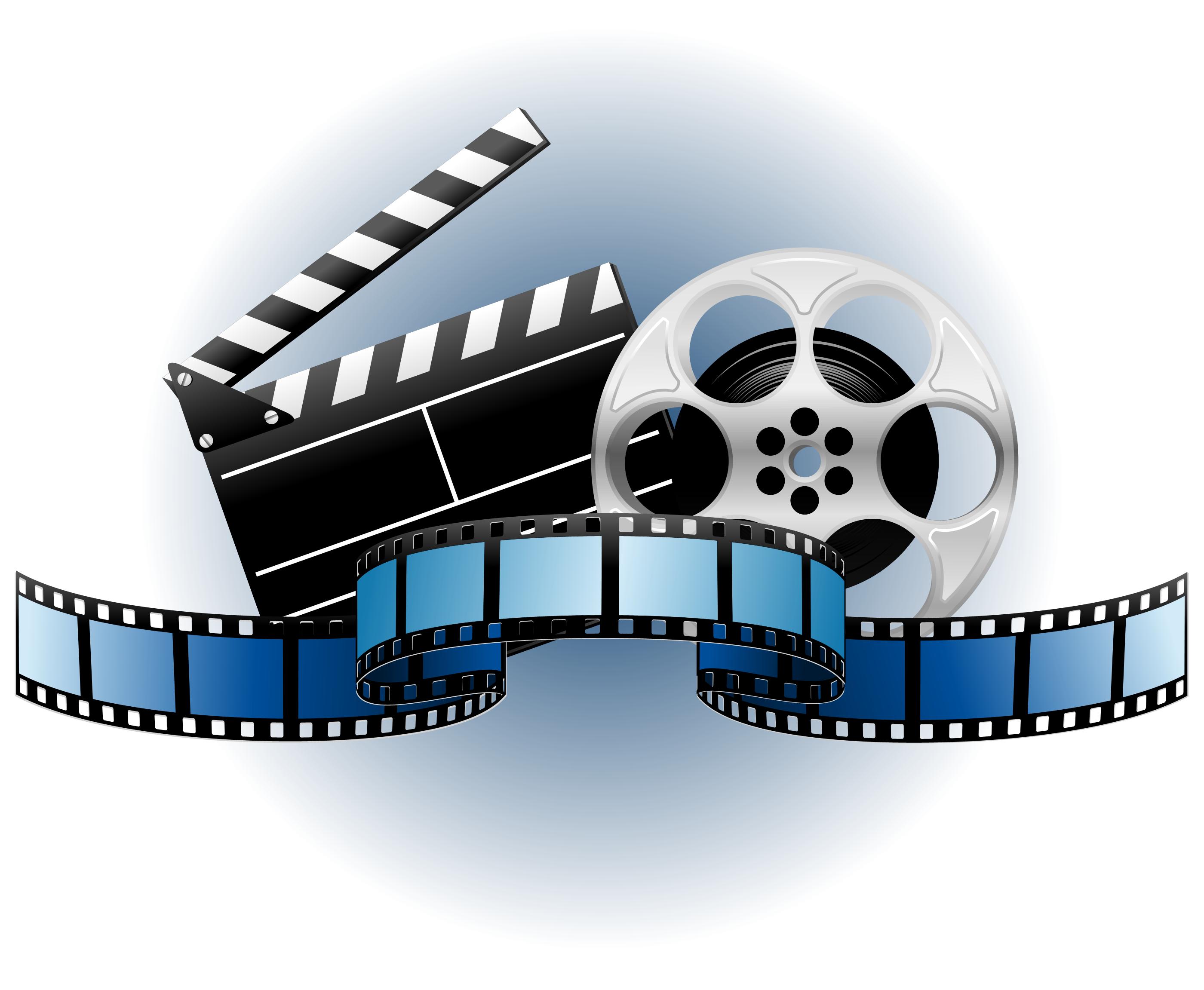 Video Series
“The Temple and the Priesthood”
By Dick Rubin
Begins Feb 28 at 7pm
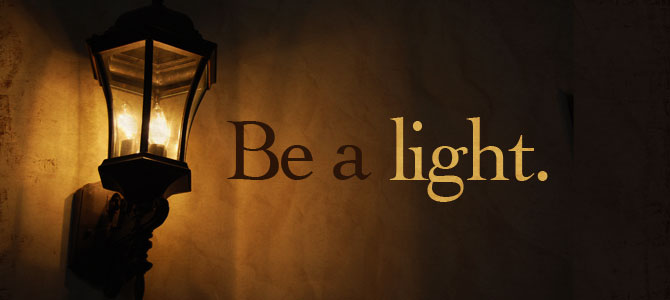